Couleurs et images
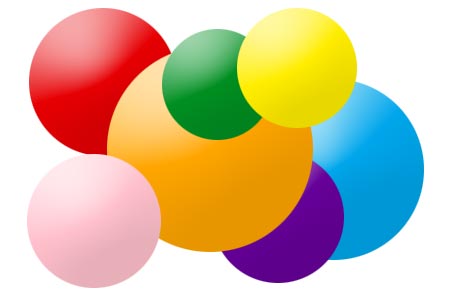 Solutions colorées
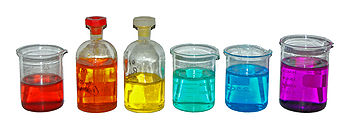 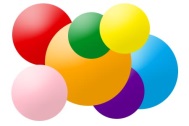 Solutions coloréesCouleur d’une solution
Préalable
Une solution éclairée en lumière blanche paraît colorée si elle absorbe une partie des radiations de la lumière blanche.
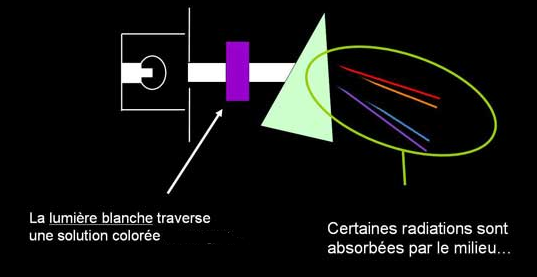 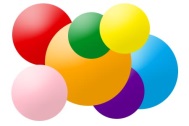 Solutions coloréesCouleur d’une solution
Définition
La couleur d’une solution correspond aux radiations non absorbées par la solution ; elle est dite complémentaire de la couleur absorbée.
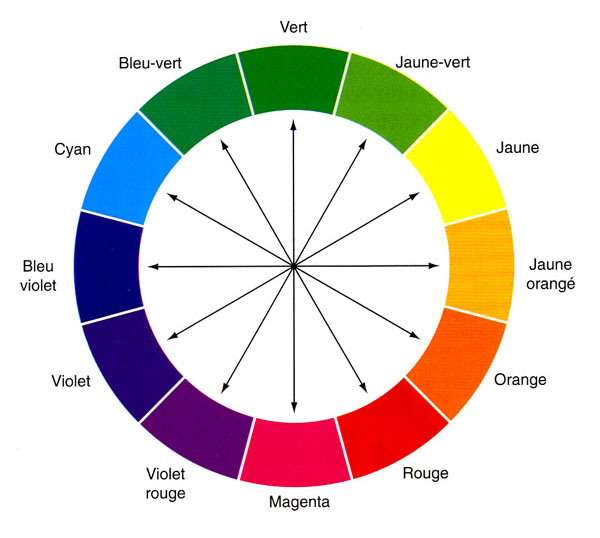 Cercle chromatique indiquant les couleurs complémentaires diamétralement opposées
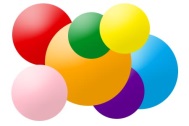 Solutions coloréesCouleur d’une solution
Exemples
La couleur d’une solution absorbant le violet est : jaune
La couleur d’une solution absorbant le vert est : magenta
Une solution orange absorbe le cyan.
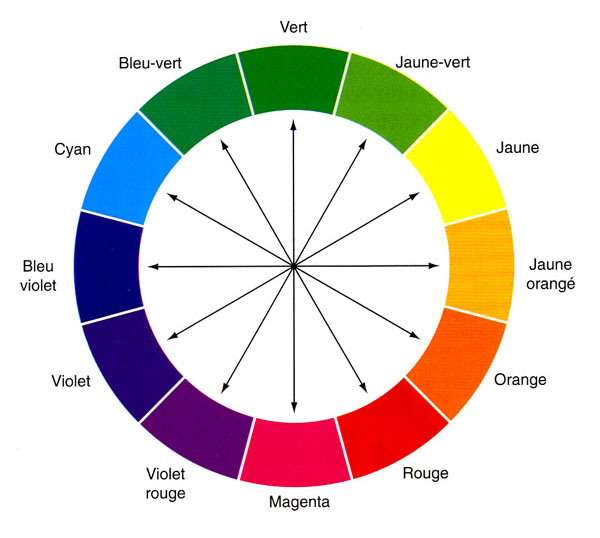 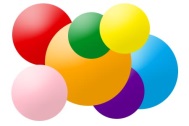 Solutions coloréesCouleur d’une solution
Spectre
Le spectre de la lumière colorée présente des bandes sombres d’absorption qui ne dépendent que de la nature de la solution.
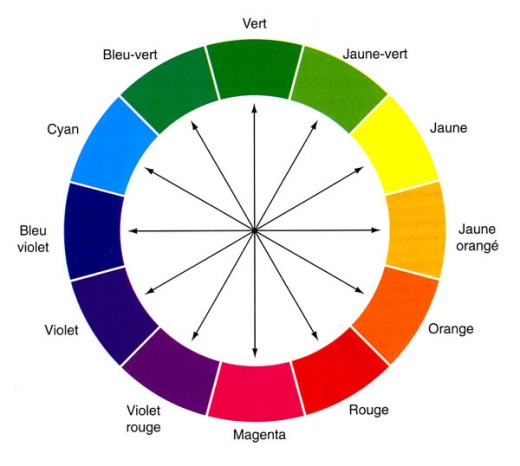 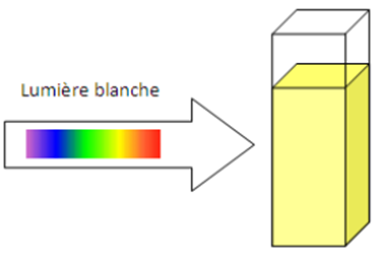 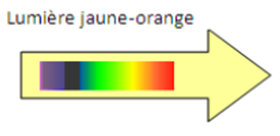 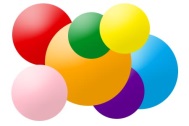 Solutions coloréesNotion d’absorbance
Définition
L’absorbance A(l) est une grandeur positive sans unité liée à l’intensité de la lumière de longueur d’onde l absorbée par une espèce en solution :
La valeur de A est d’autant plus grande que la lumière est absorbée
La valeur de A est nulle si la lumière n’est pas absorbée.
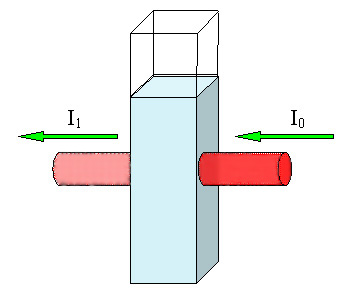 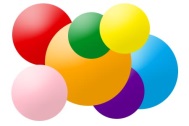 Solutions coloréesNotion d’absorbance
Spectre d’absorption d’une solution
Spectrophotomètre
Un spectrophotomètre permet de réaliser des mesures d’absorbance pour une solution colorée donnée, à différentes longueurs d’onde.
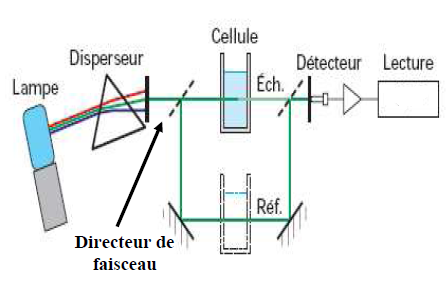 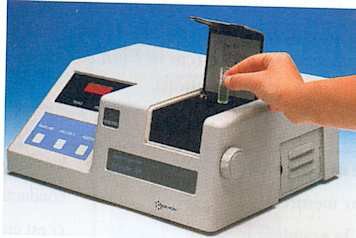 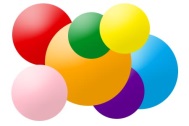 Solutions coloréesNotion d’absorbance
Spectre d’absorption d’une solution
Spectre d’absorption
Le graphique obtenu avec un spectrophotomètre représente l’absorbance A(l) en fonction de la longueur d’onde l : c’est le spectre d’absorption.
Sur le spectre d’absorption, on repère la longueur d’onde lm correspondant à l’absorbance maximale Amax de la solution.
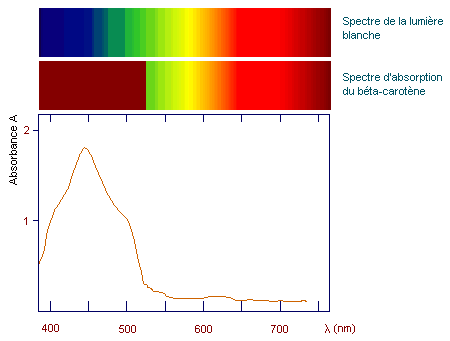 Amax
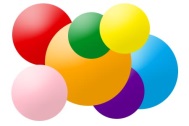 lm
Solutions coloréesLoi de Beer-Lambert
Enoncé
L’absorbance A(l) d’une solution colorée est proportionnelle à la concentration molaire c de l’espèce chimique responsable de sa couleur :

A(l) = ellc
el : coefficient d’absorption molaire en mol-1.L.cm-1
l : largeur de la cuve en cm
c en mol.L-1
A(l) sans unité.
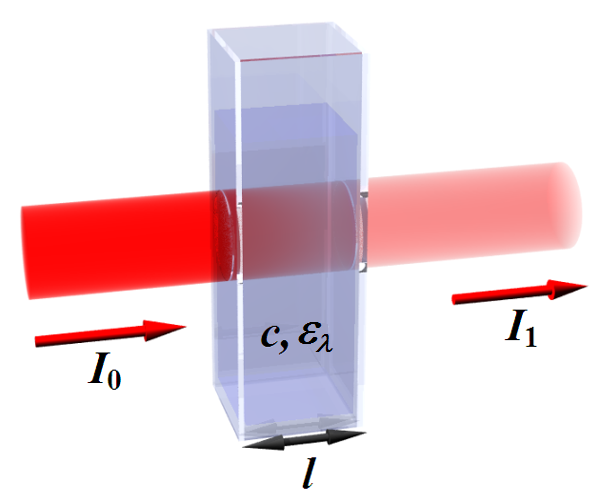 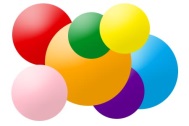 Solutions coloréesLoi de Beer-Lambert
Validité
La loi de Beer-Lambert est applicable avec :
une lumière monochromatique
des solutions homogènes
des concentrations pas trop élevées
des solutions ne réagissant pas à la lumière.
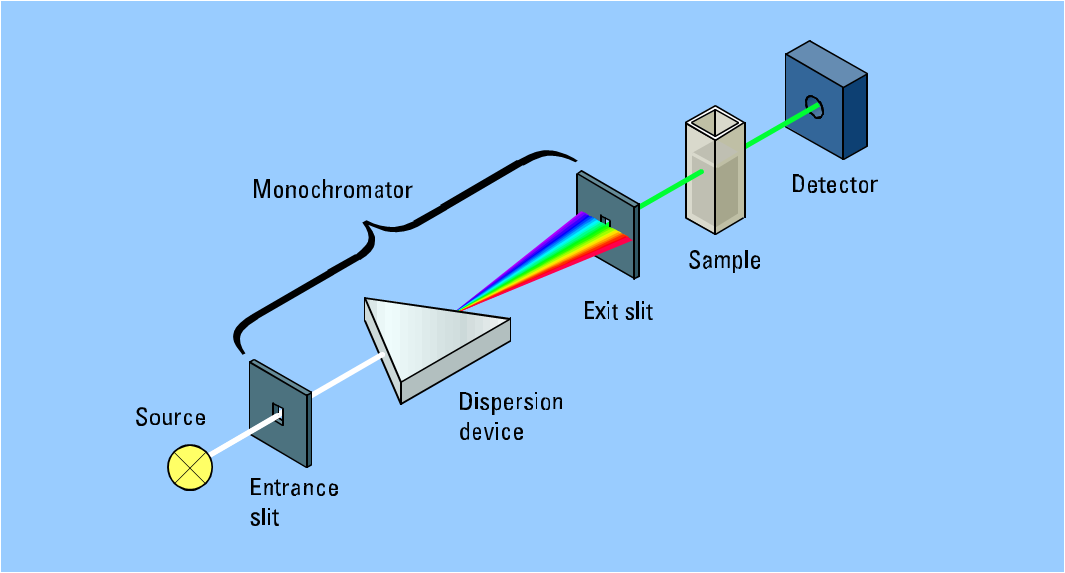 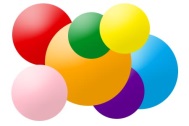 Solutions coloréesLoi de Beer-Lambert
Propriété
La loi de Beer-Lambert est additive : lorsque plusieurs espèces colorées sont présentes, l’absorbance de la solution est la somme des absorbances dues aux différentes espèces.
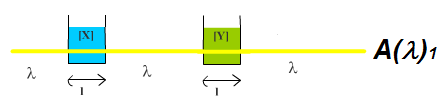 = A(l)X + A(l)Y
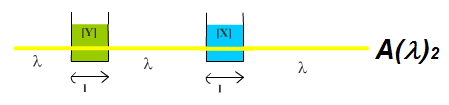 = A(l)Y + A(l)X = A(l)1
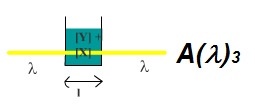 = A(l)1 = A(l)2
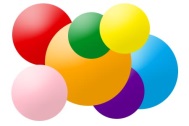 Solutions coloréesDosage spectrophotométrique par étalonnage
Préalable
Doser une espèce chimique en solution, c’est déterminer avec précision la quantité de matière de cette espèce dans un volume donné de solution.
Le dosage par étalonnage consiste à comparer une propriété physique d’un échantillon à la même propriété physique pour une gamme d’étalons.
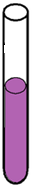 Concentration inconnue c (mol.L-1)
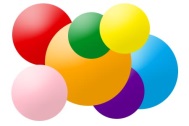 Solutions coloréesDosage spectrophotométrique par étalonnage
Réalisation
Choix de la longueur d’onde de travail l : pour un maximum de précision, on prend lm correspondant au maximum d’absorption.
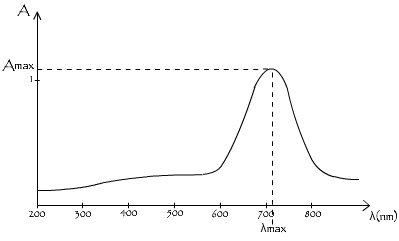 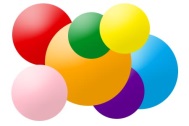 Solutions coloréesDosage spectrophotométrique par étalonnage
Réalisation
Choix de la longueur d’onde de travail l
Préparation d’une gamme d’étalons : solutions de l’espèce chimique de concentrations connues ci
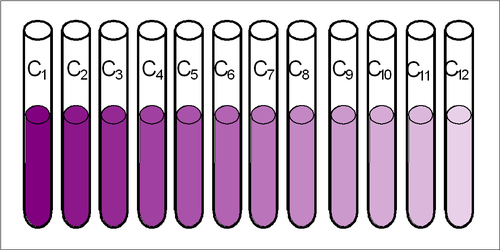 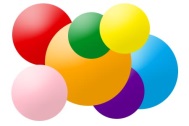 Solutions coloréesDosage spectrophotométrique par étalonnage
Réalisation
Choix de la longueur d’onde de travail l 
Préparation d’une gamme d’étalons
Mesure de l’absorbance des solutions étalons : obtention de points de coordonnées (ci , A(li))
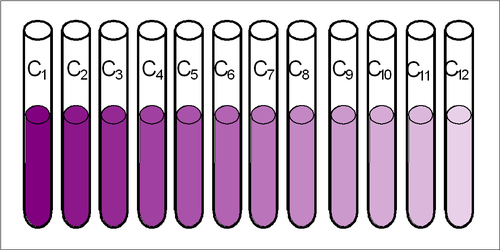 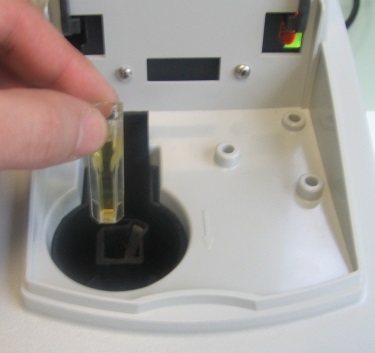 A(l1) ……………………………… A(l12)
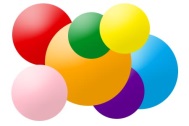 Solutions coloréesDosage spectrophotométrique par étalonnage
Réalisation
Choix de la longueur d’onde de travail l
Préparation d’une gamme d’étalons
Mesure de l’absorbance des solutions étalons
Tracé de la courbe d’étalonnage : droite passant « au plus près » des valeurs précédentes et par l’origine du repère
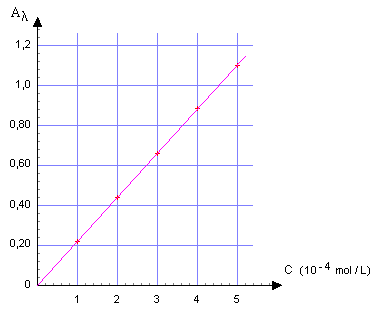 Droite d’étalonnage de coefficient directeur ell
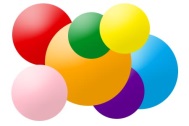 Solutions coloréesDosage spectrophotométrique par étalonnage
Réalisation
Choix de la longueur d’onde de travail l
Préparation d’une gamme d’étalons
Mesure de l’absorbance des solutions étalons
Tracé de la courbe d’étalonnage 
Mesure de l’absorbance de la solution inconnue : obtention de la valeur d’absorbance A(l)
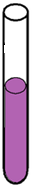 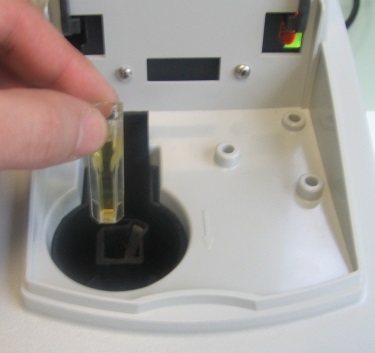 A(l)
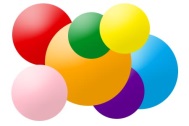 Solutions coloréesDosage spectrophotométrique par étalonnage
Réalisation
Choix de la longueur d’onde de travail l
Préparation d’une gamme d’étalons
Mesure de l’absorbance des solutions étalons
Tracé de la courbe d’étalonnage 
Mesure de l’absorbance de la solution inconnue
Détermination de la concentration inconnue c : utilisation de la courbe d’étalonnage.
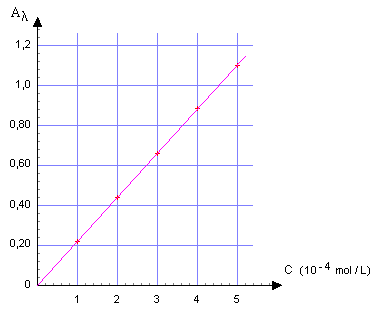 A(l)
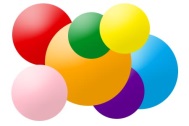 c